Automatic Guitar Tuner
Trenton Ahrens, alex capo, Ernesto wong
Group 1
Motivation
Tuning can be time consuming
Difficult without extra equipment especially for beginners
The interest in music
Specifications
Tune within 30 seconds
Within a noticeable difference of +/- 5 cents (100 cents/semitone)
5 tuning preferences on Android application
At least 24 hours of battery life
4-String Bass
Overall System Block Diagram
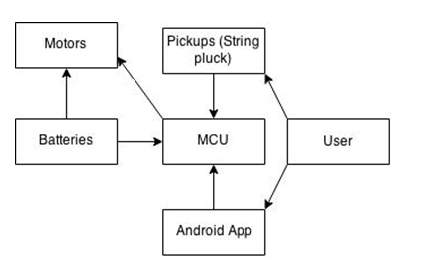 Division of Labor
Ernesto
Android app development
Code for tuning algorithm
Bluetooth communication

Trenton
Signal Processing
Mounting
PCB design

Alex
Power supply
Mounting
Code for tuning algorithm
Mobile Application
User Interface
Android Platform Version 4.4.X+
Android Studio
Java
Bluetooth communication with microcontroller
Defined MAC address for module
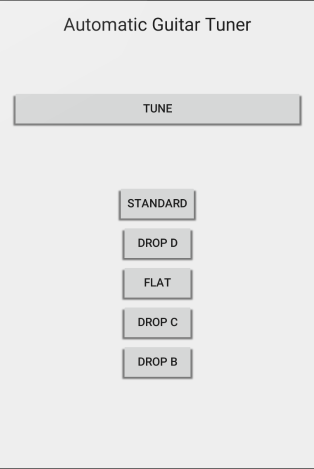 Android Studio IDE
Java language
Object-Oriented
 Class (.java file)
Define variables and methods
 Layout (.xml file)
Widget (ie. buttons, text field) placement
Android Manifest
Bluetooth Permissions
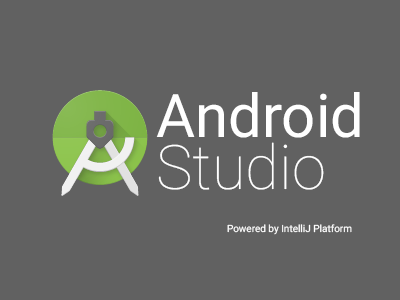 Bluetooth Communication
Built in Bluetooth capabilities on phone
HC-05  Bluetooth module 
5V VCC with 3.3V logic level Rx
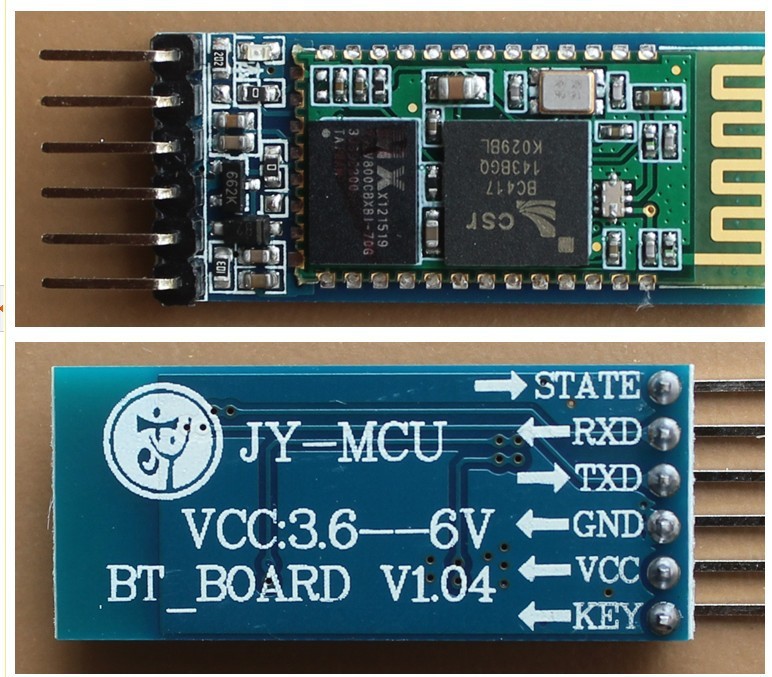 Microcontroller
ATMega328p chip
6 analog inputs 10-Bit ADC
12 Digital inputs/outputs
16 MHz operating freq.
24 pin dip package
C++ (Arduino bootloader)
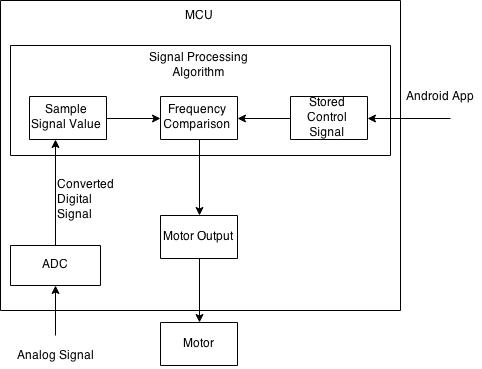 Pickups
Magnetic field seen by the pickups will induce an analog voltage that will be read by the ADC inputs 
Magnetic single coil pickups
Frequency Calculating
Midpoint crossings (2.5V)
Timer to determine period
T = 1/F
ISR
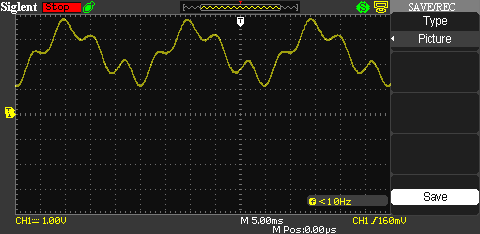 Motor Control
Follows algorithm based on string, tuning preference 
+/- 0.2 Hz threshold
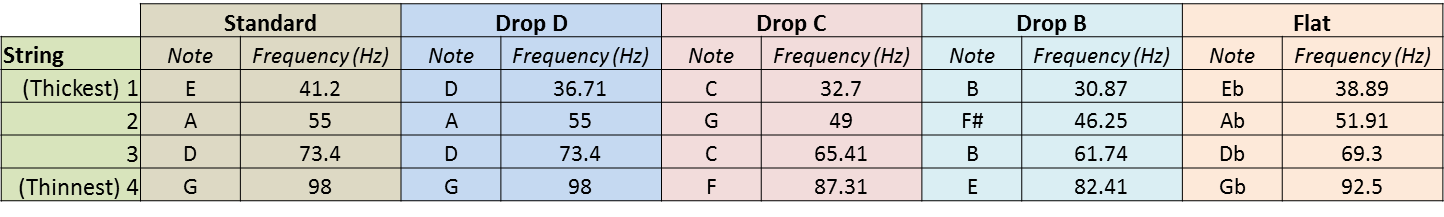 DC Offset & Amplification
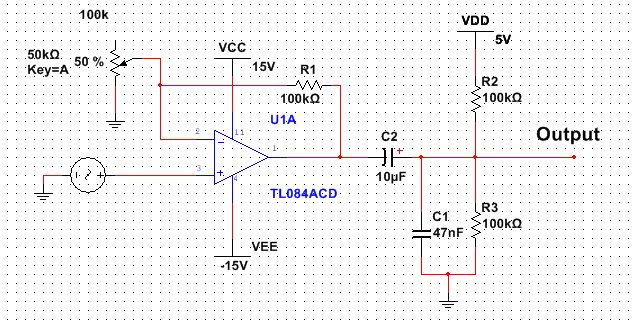 Rail Splitter
TLE2426 “Rail Splitter” 
Creates virtual ground
More stable than two individual batteries
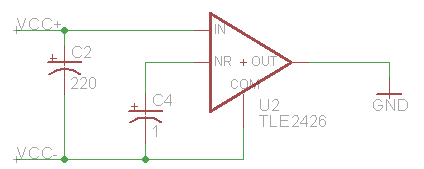 Motor Mounting Bracket
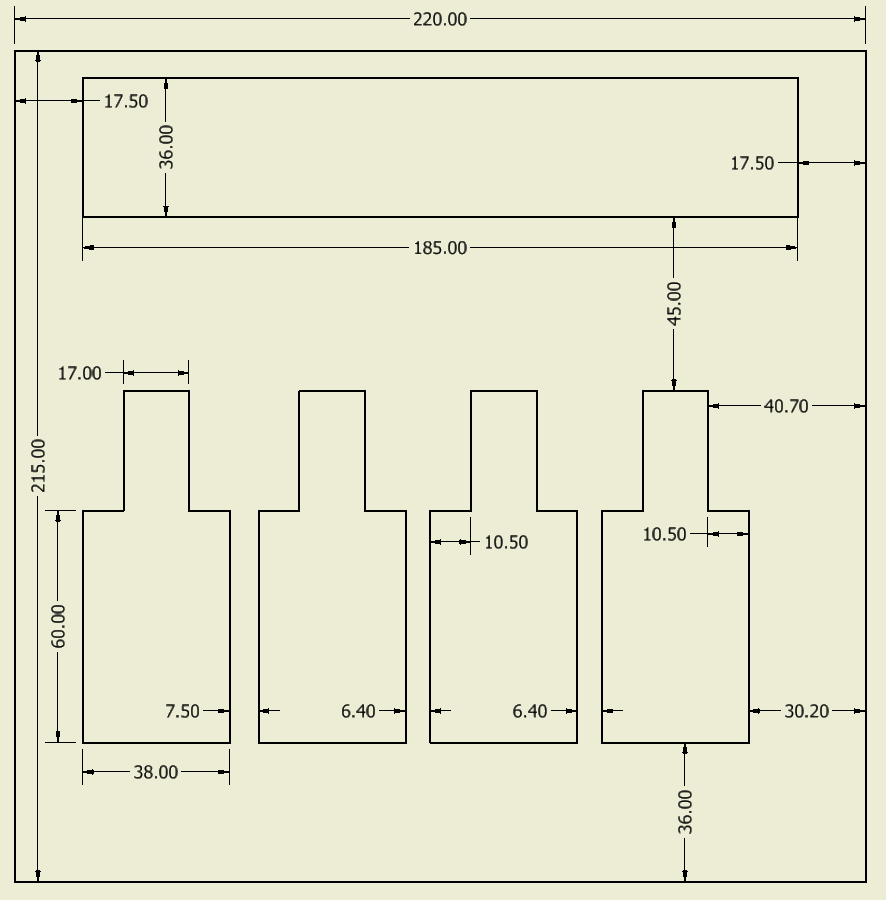 22 gauge sheet metal
Tuning Mechanism
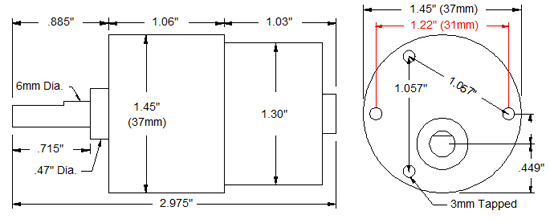 ROB 12472 standard gear motor 
3-12 V operational input
38 lb-in torque 
Bi-directional rotation 
H-Bridge driver  (L293DNE)
1A output 
2 H-Bridge per chip
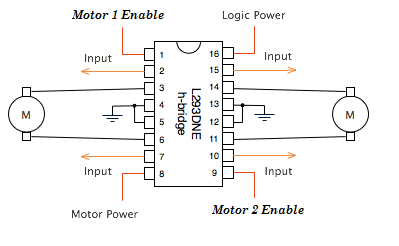 Power
Battery Power – NiMH (Nickel Metal Hydride) rechargeable batteries
8xAA battery holster (Adafruit) = 9.36 V 2500 mAh
2x9V batteries in series = 18V
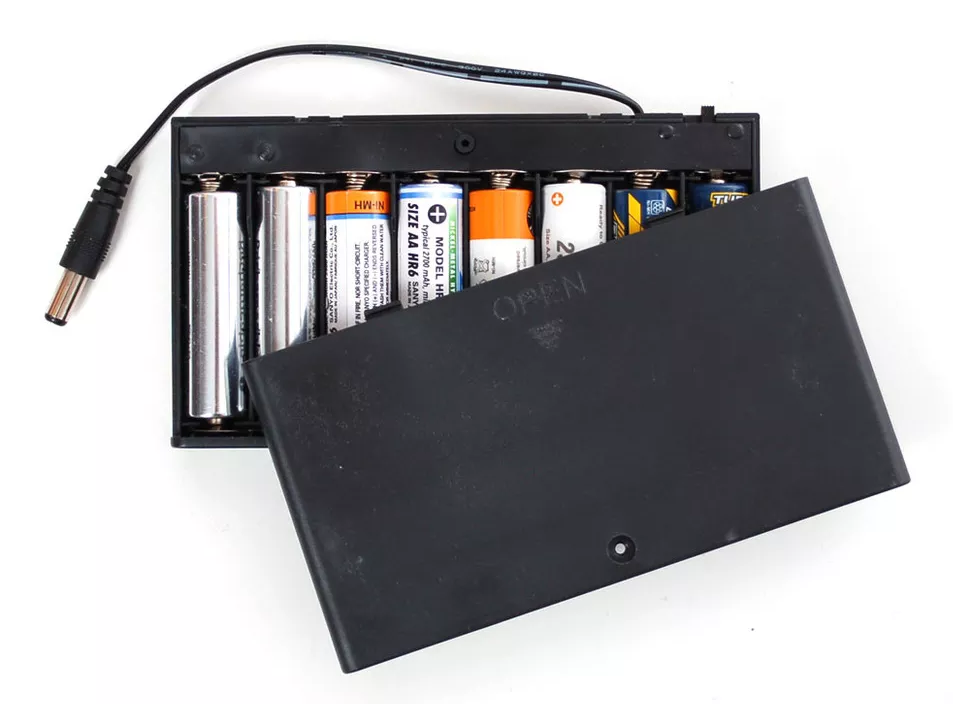 Components to be Powered
Atmega328p (Amazon)  1.8-5V Operating voltage 0.2mA current draw while active 
4x ROB-12472 Standard Gear Motor (Sparkfun) 3-12V operating voltage 95mA current draw @ 12 V
HC-05 Bluetooth 5 V
TL082CP OP Amp +/- 9 V
4xMotor(95mA) + Atmega328p(0.2mA) = 380.2mA 
2500mAh/380.2mA = 6.57 hours battery life
2500mAh/95.2mA = 26.26 hours battery life (realistically)
PCB Design
Eagle 7.2.0 light edition
OSH Park
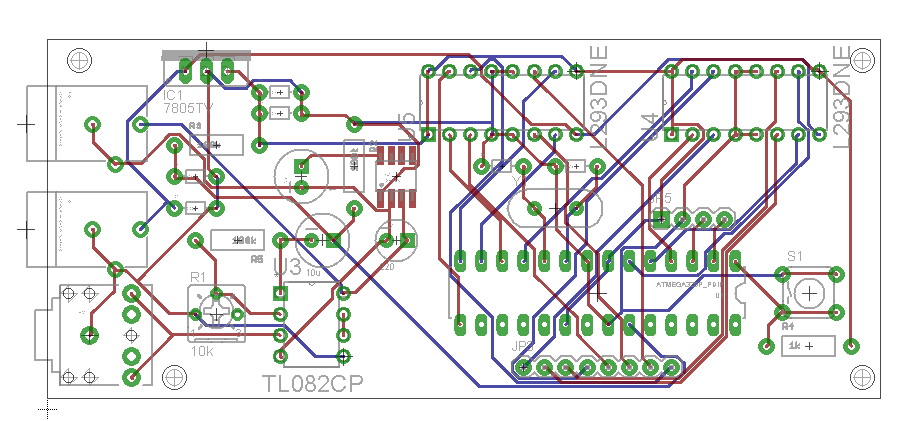 Component Decisions
6-String Electric Guitar vs. 4-String Bass Guitar
Polyphonic vs. Single Coil
ATmega328p
Threshold crossings vs. FFT
Gearmotor vs. Stepper vs. Servo
NiMH vs. Li ion
IC H-Bridge vs. DIY H-Bridge
Android > Apple
Operational Procedure
Power on device tuning box
Select tune (T) on switch to select tuning 
Activate Bluetooth on mobile application
Open Android application on mobile device
Connect mobile device to Bluetooth module
Select tuning preference
Tune strings
Difficulties
Mounting of motors
Cutting sheet metal
Aligning motors
Bluetooth communication
3.3V signal level 
Error message on app use
3 out of 4 motors working
Pinout configuration on the board and in the code
Budget
Total: $254.60
Funding provided by Boeing : $200
Questions?